ISTITUTO COMPRENSIVO III PONTE – SICILIANO DI POMIGLIANO D’ARCOSCIENZE VE
STELLE ,SOLE E SISTEMA SOLARE
DOCENTE: DE LUCA ANNUNZIATA
LE STELLE
Le stelle sono enormi sfere di gas incandescenti.




Nascono , si trasformano e muoiono, ma tutto ciò avviene in miliardi di anni.
Un gruppo di stelle unito tra loro con una linea immaginaria è chiamata costellazione .
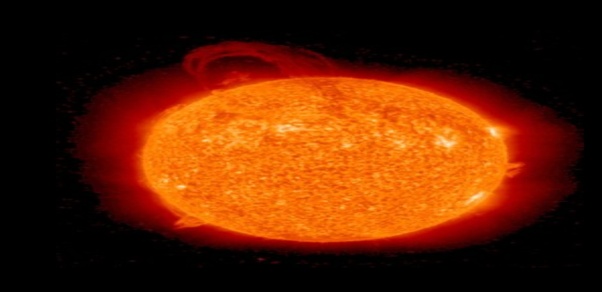 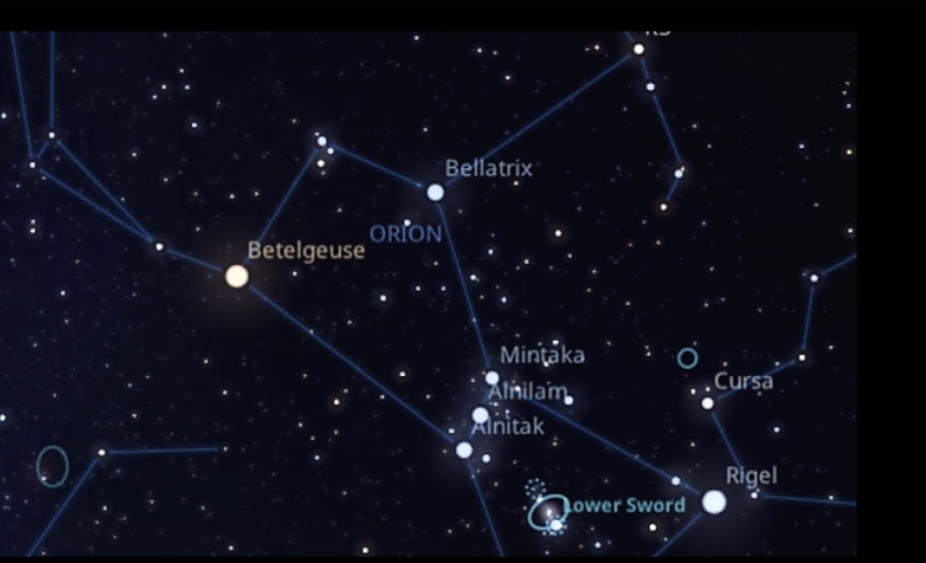 IL SOLE
Il Sole molta è una stella che sprigiona molta energia che arriva sulla Terra sottoforma di luce e calore.
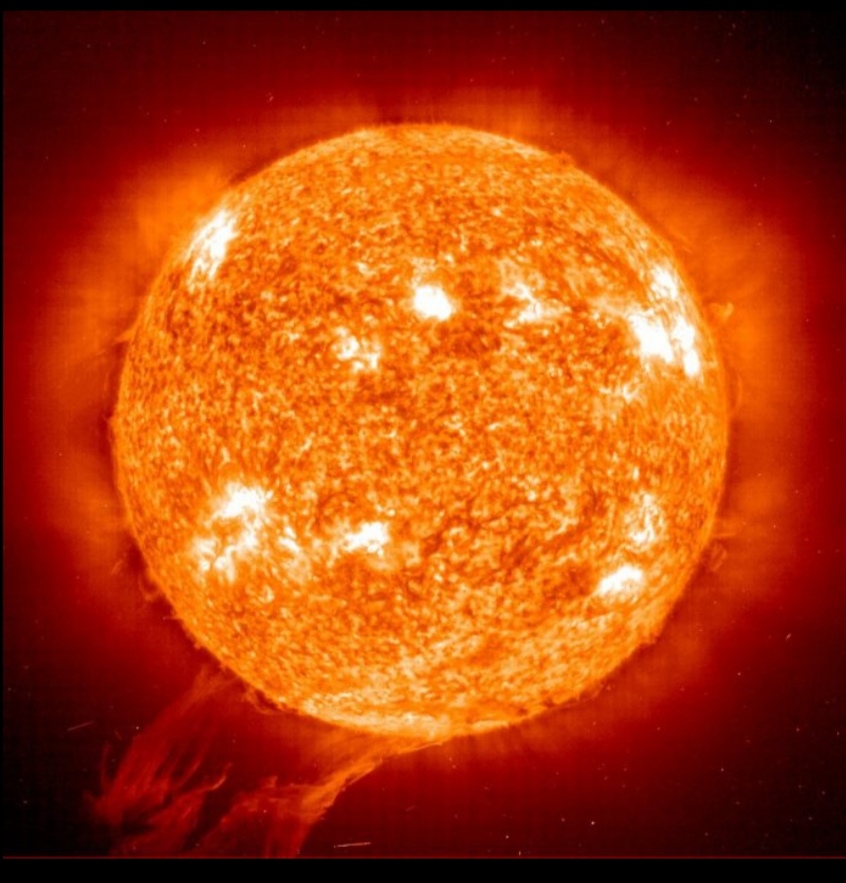 IL SISTEMA SOLARE
Il Sistema Solare è formato dal Sole che è al centro e dalla Terra e altri 7 pianeti che gli ruotano intorno.









Nel Sistema Solare ci sono anche asteroidi, meteoriti e comete, che sono frammenti di roccia.
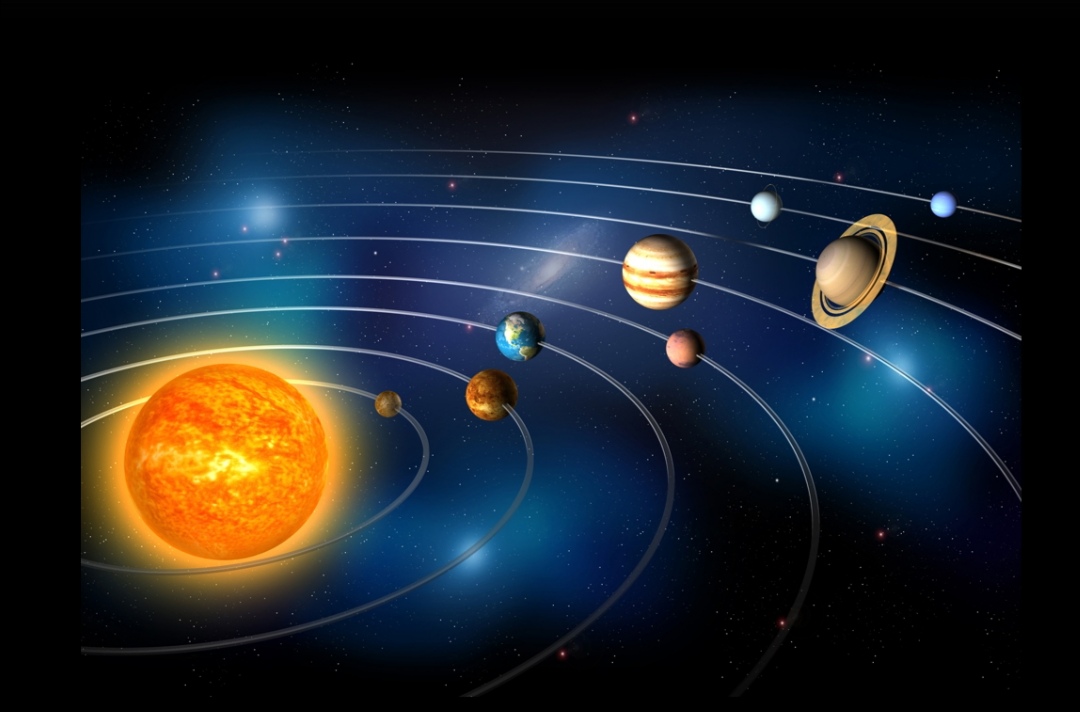 RISPONDI ALLE SEGUENTI DOMANDE SUL QUADERNO
Cos’è una stella?
Cos’è  il Sole?
Elenca tutti i pianeti
E’ il Sole che gira intorno alla Terra o è la Terra che gira intorno al Sole?